ПРОФЕСІЯ ВЕТЕРИНАР
Презентацію підготувалаучениця 11-В класуКузнецовської гімназіїТурик Даша
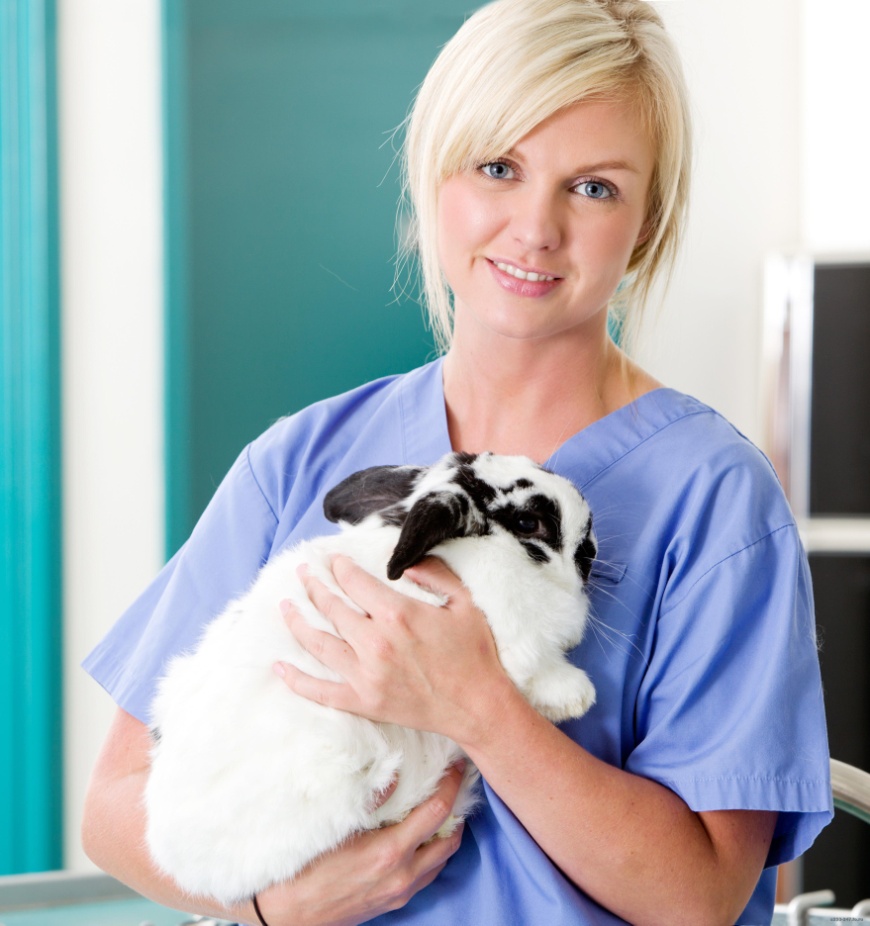 Ветеринари - це фахівці з вищою освітою, які проводять діагностику та лікування тварин, та профілактику їх захворювань.
Зазвичай ветеринарія має дві спеціалізації - лікування дрібних і великих тварин.
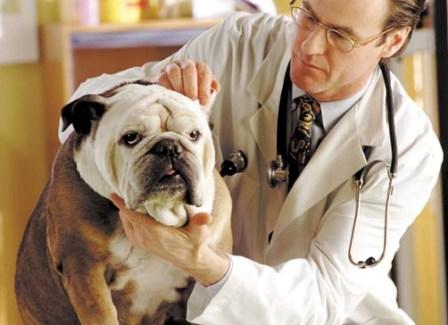 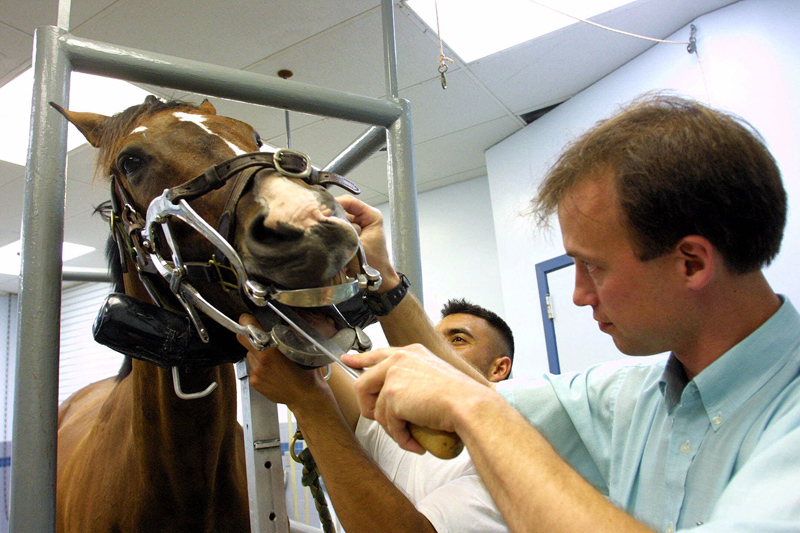 Де працює Ветеринар:
Ветеринарні клініки і станції; лабораторії, що займаються вивченням рідкісних хвороб, епідеміологічною обстановкою, розробкою вакцин, генними дослідженнями.
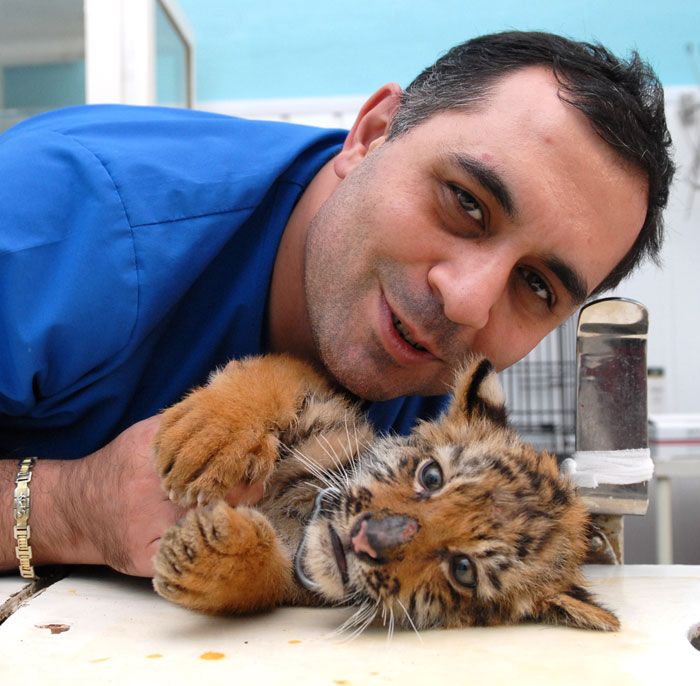 Особисті якості:
Абсолютна і безмежна любов до тварин
Уміння швидко ухвалювати рішення в нестандартних ситуаціях
Сміливість
Фізична сила і витривалість
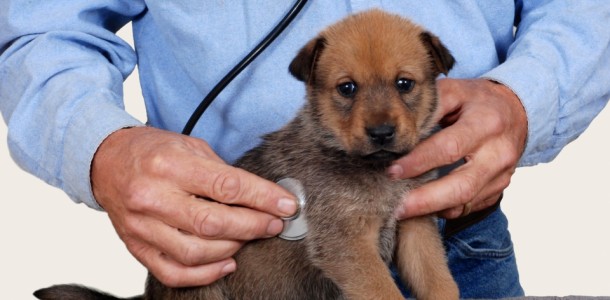 ДЯКУЮ ЗА УВАГУ !